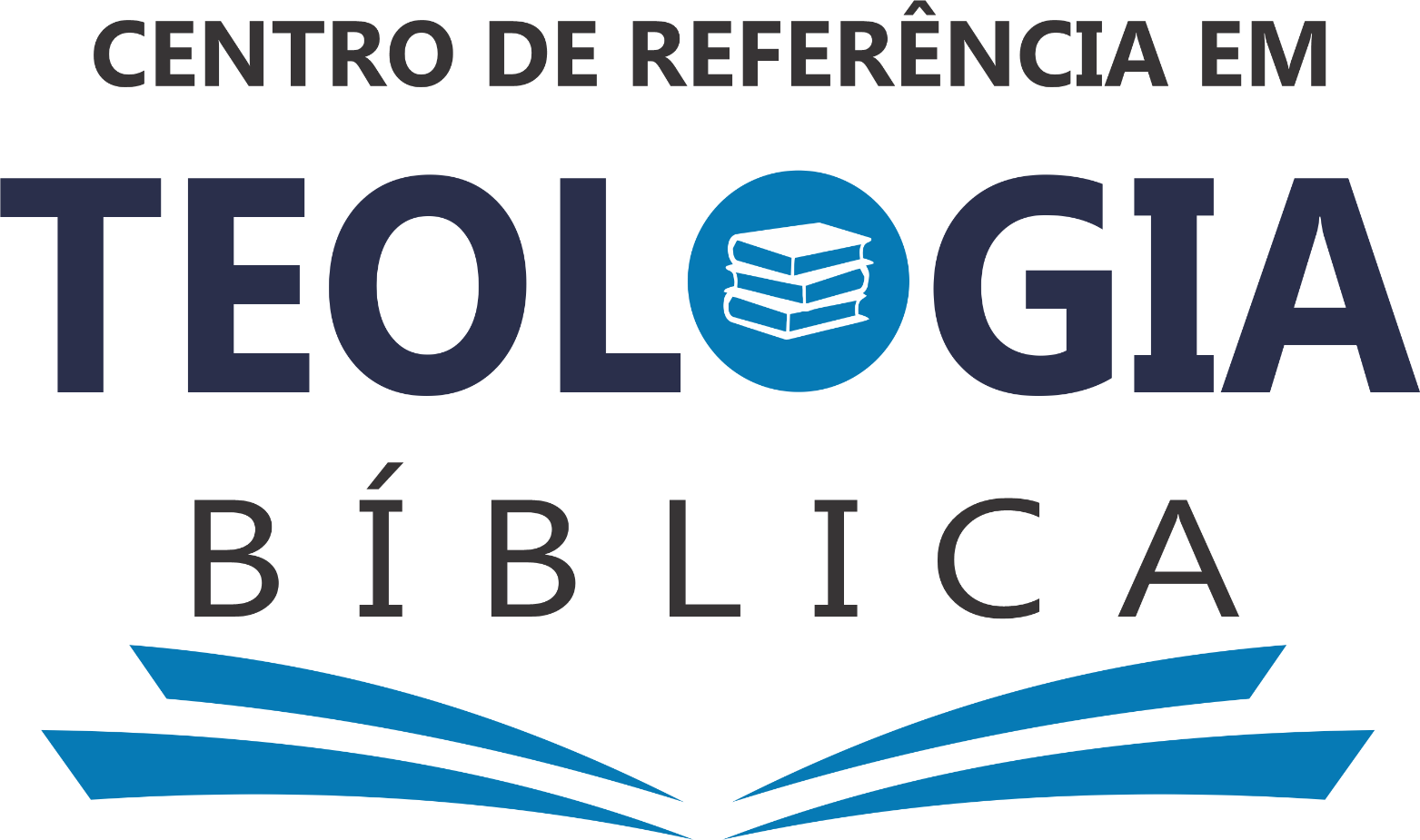 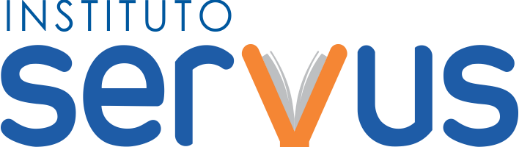 www.servus.org.br
Introdução aoGrego Bíblico
Prof. Leonardo Andrade
Curso de Graduação em Teologia
Iota - Uma Vogal em Particular
A Língua grega tem suas particularidades, e para que uma pessoa possa ler razoavelmente esta língua, é necessário conhecer estas particularidades. Porém não iremos nos deter em muitos pontos, ressaltaremos apenas um deles o caso da vogal IOTA que pode ser chamado de IOTA SUBSCRITO e IOTA ADSCRITO. Vejamos.
Curso de Graduação em Teologia
Iota Subscrito
Iota é uma letra do alfabeto grego (i), em muitas palavras você encontrará esta letra escrita em baixo de uma outra letra, quando isso ocorre, chamamos este IOTA de SUBSCRITO, o próprio nome diz, escrito em baixo ou por baixo. Este fato em nada altera a pronúncia da palavra.
Curso de Graduação em Teologia
Iota Adscrito
Quando uma palavra é iniciada por uma vogal maiúscula, o IOTA será escrito no lado direito desta vogal maiúscula e também não será pronunciado e não altera a pronúncia da palavra, recebendo esta designação.
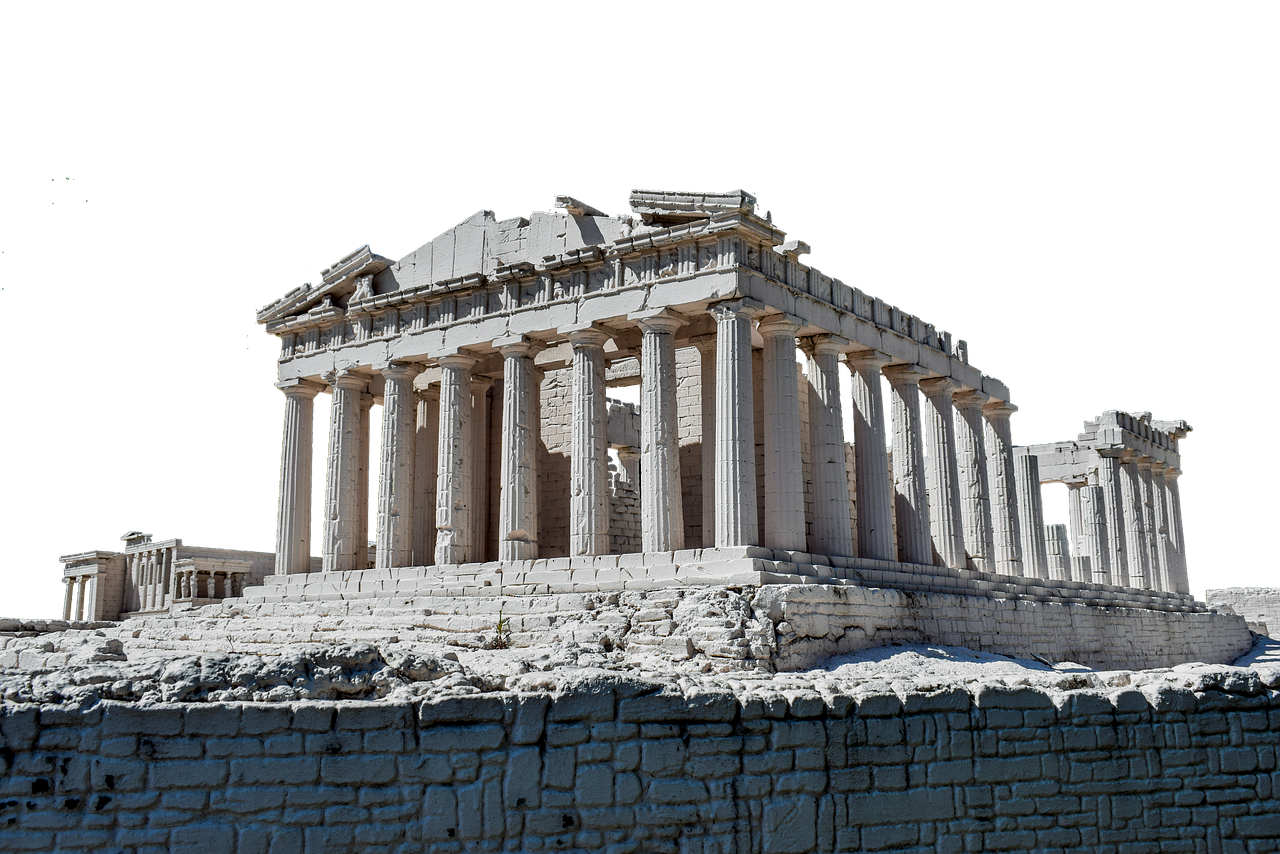 Curso de Graduação em Teologia
Os Ditongos
Até agora você não aprendeu nada sobre aspirações, acento e outras coisas que ainda veremos no decurso da Unidade, mas a partir de agora introduziremos algumas assuntos novos, visto que estaremos passando para a pronunciação de vocábulos e palavras. Leia em voz alta os encontros vocálicos discriminados abaixo, perceba que são bem parecidos com os da língua portuguesa e ao lado de cada encontro vocálico, colocamos uma palavra em português para que o som que fará com as Gregas, se assemelhe ao som das dadas em português.
Curso de Graduação em Teologia
Curso de Graduação em Teologia
Os ditongos “hu” e “wu” são muito raros.

b) São também ditongos, pois possuem um i (iota) subscrito. O i (iota) equivale ao nosso “j” por isso seu nome é “iota” muito parecido com “jota”. Exemplos: : arch (princípio); wdh (cântico).
Curso de Graduação em Teologia
c) A principal exceção é o u: quando é pronunciado na mesma sílaba (emissão de voz) com outra vogal, o u tem som de u. Além disso, o + u juntos na mesma sílaba têm som de u: ou = u (como em luz).

d) O sinal   é chamado de aspiração áspera, é sempre transliterado com o “H” (como Hot-Dog no Inglês), tem o som do r quando este começa uma palavra: rei, rosa, rosto.
Curso de Graduação em Teologia
Pronúncia
Muitos manuais e compêndios modernos têm dado um valor demasiado a pronúncia do grego koinê, a grande verdade é que a pronúncia original foi praticamente perdida, a pronúncia que usualmente se faz foi a adotada pelo humanista Erasmo de Roterdã, que foi o primeiro a publicar o texto grego dentro da moderna imprensa. Mas a época de Erasmo já distava em quatorze ou quinze séculos da época do grego koinê.
Curso de Graduação em Teologia
Por essa razão é importante que se saiba que o grego antigo em seu aspecto da fala está perdido para sempre. Portanto o aluno não deve dar muita atenção a tentativa de ser falar o grego antigo, seu cuidado deve se concentrar nos aspecto morfológicos, sintáticos e estilísticos, que são mais absorvidos pela leitura silenciosa e analítica e não pela fonética. 
Adotamos a pronúncia pela silaba tônica, sendo esta a que está com o sinal.
Curso de Graduação em Teologia
A Pronúncia da Consoante Gama (g)
O Gama ( g ) pode sofrer alteração na sua pronúncia, todas as vezes que gama vier precedido de kapa ( k ),   ksi ( x ) e outro gama ( g ) o primeiro gama mudará para ( n ). Exemplo:
 
a) gg    muda-se para      ng
b) gk     muda-se para      nk
c) gx      muda-se para      nks
Curso de Graduação em Teologia
E assim: anagkh = (Ananke): necessidade, carestia, miséria; gaggamon =  (gangamon):  rede pequena.
 
Tome bastante cuidado porque o gama (g) só mudará para  ni (n) se vier precedido por estas três consoantes acima, se ele vier precedido por outras consoantes terá o som normal.
Curso de Graduação em Teologia
Curso de Graduação em Teologia
Curso de Graduação em Teologia
Curso de Graduação em Teologia
Curso de Graduação em Teologia
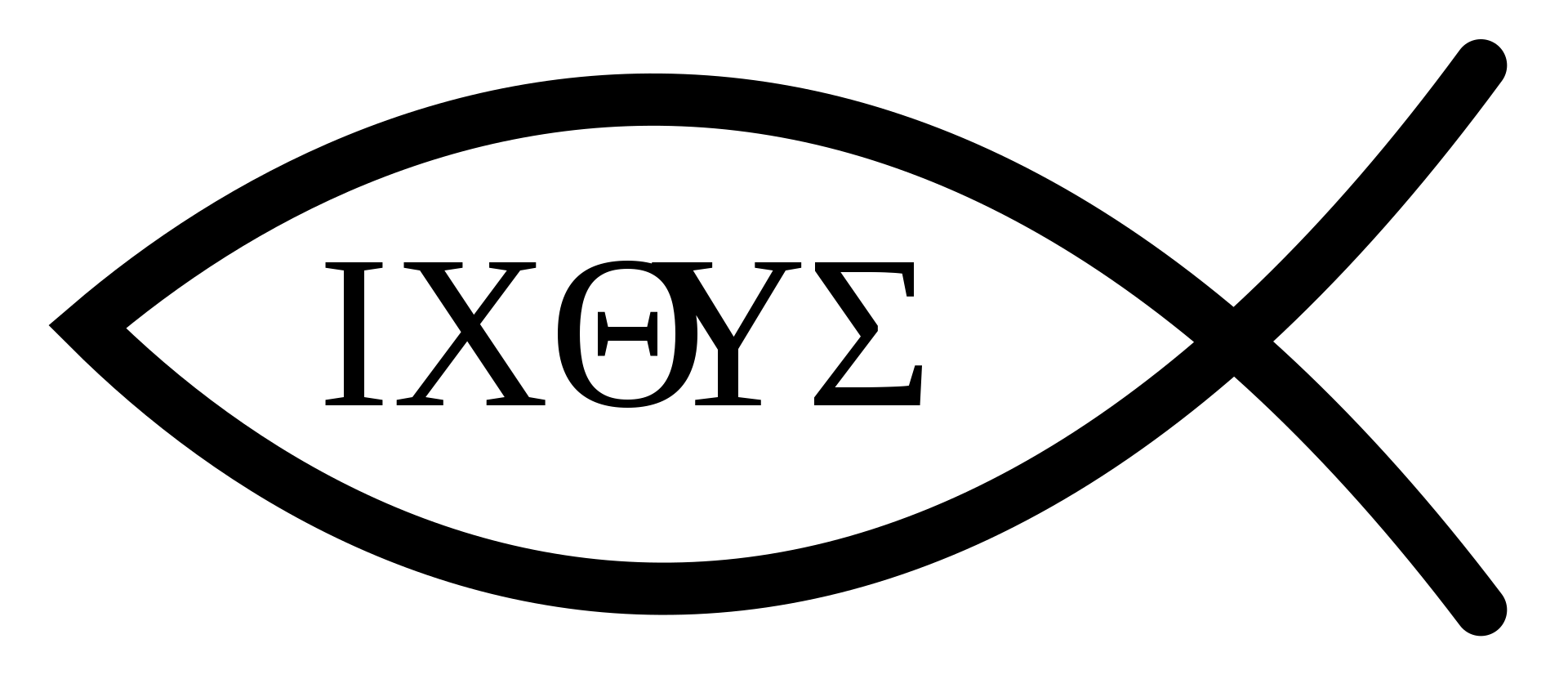 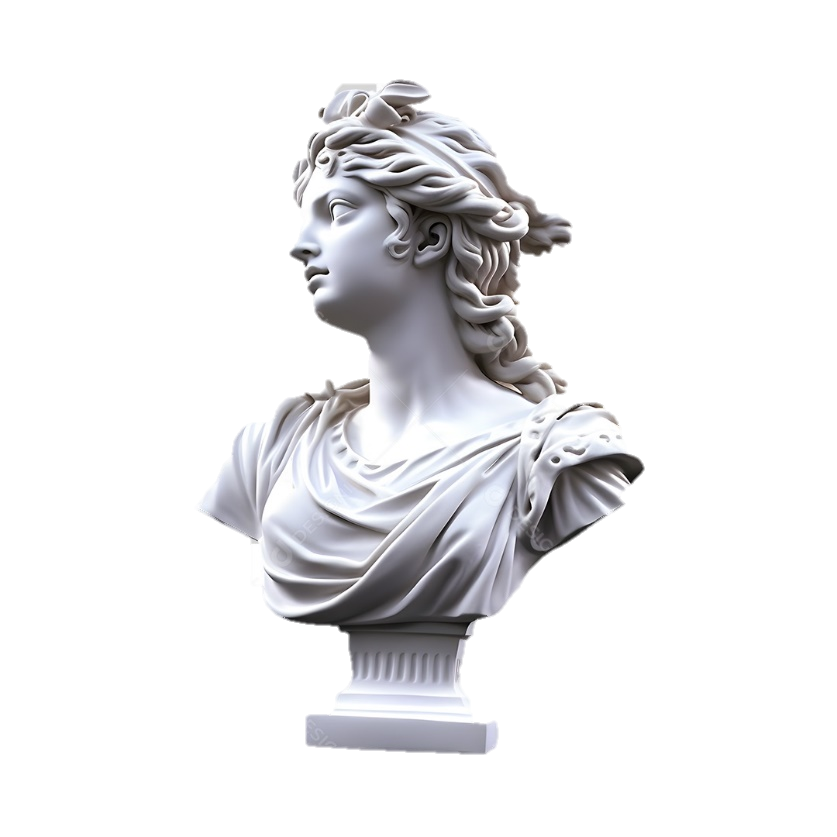 H cavri" apov Ihsou Cristou, meta pavntwn umwn.
A graça de Jesus Cristo, esteja com todos vocês.
Curso de Graduação em Teologia
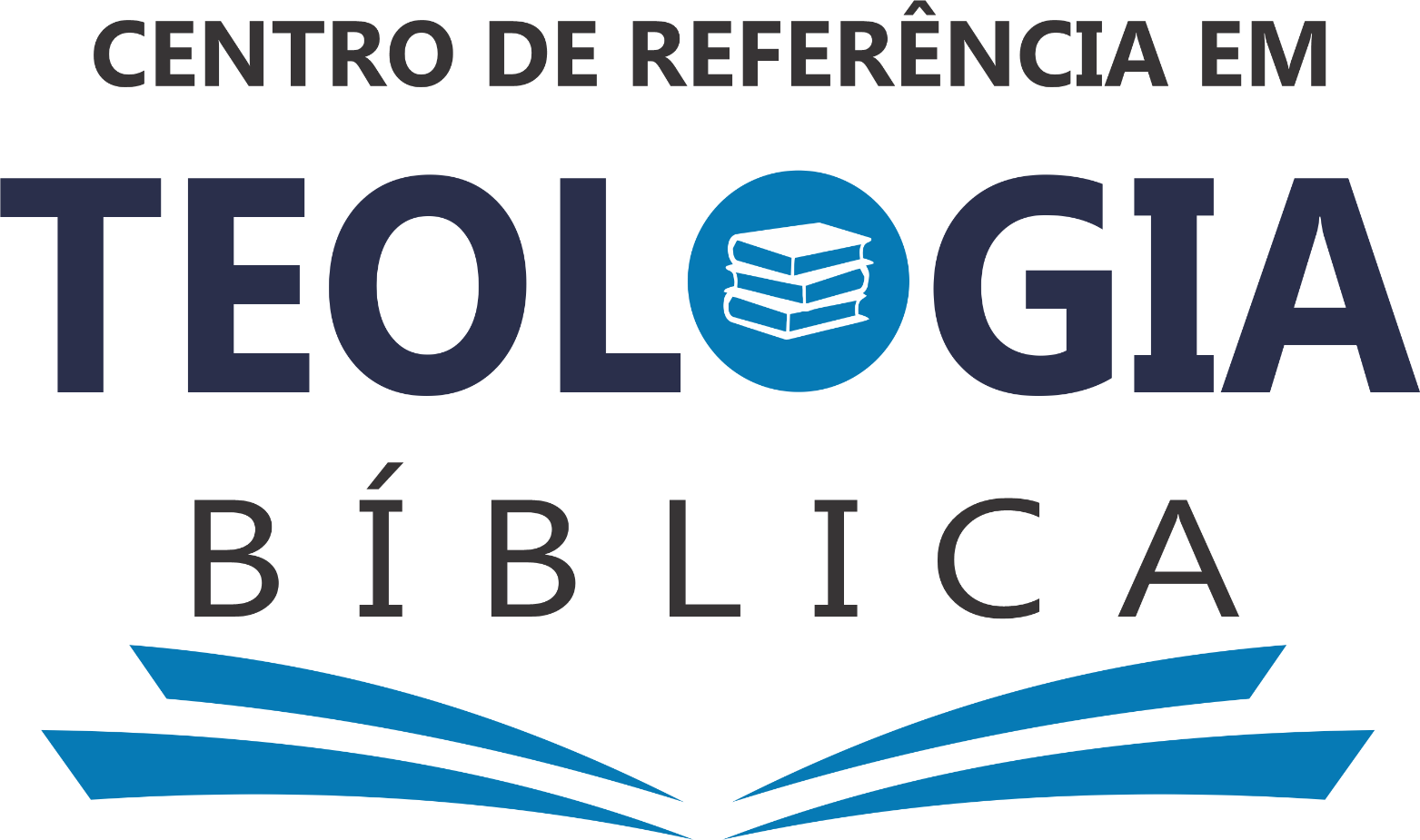 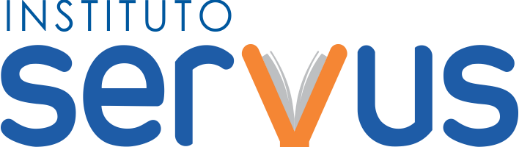 www.servus.org.br